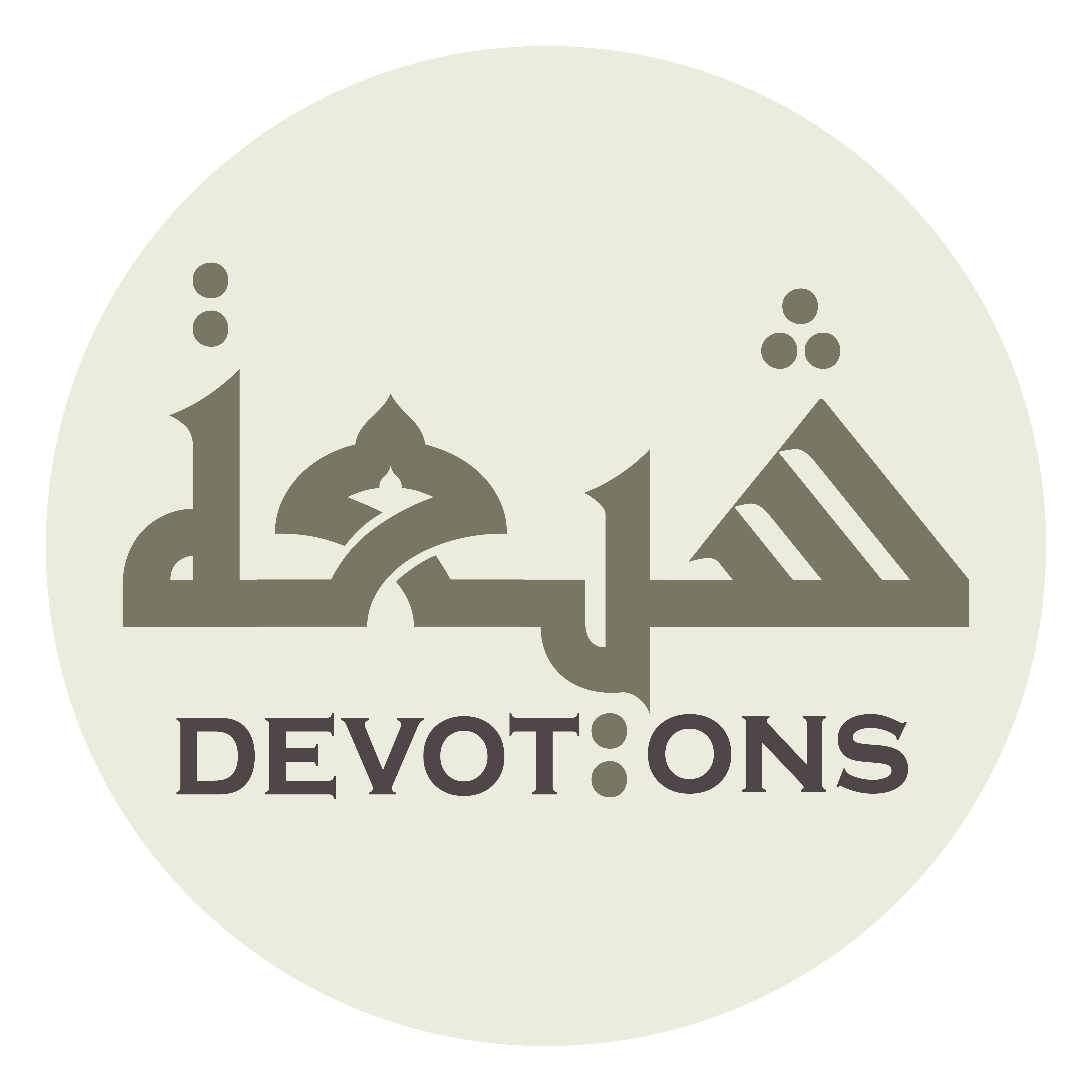 Dua 55 - Sahifat Sajjadiyyah
سُبْحَانَكَ اللّٰهُمَّ وَحَنَانَيْكَ
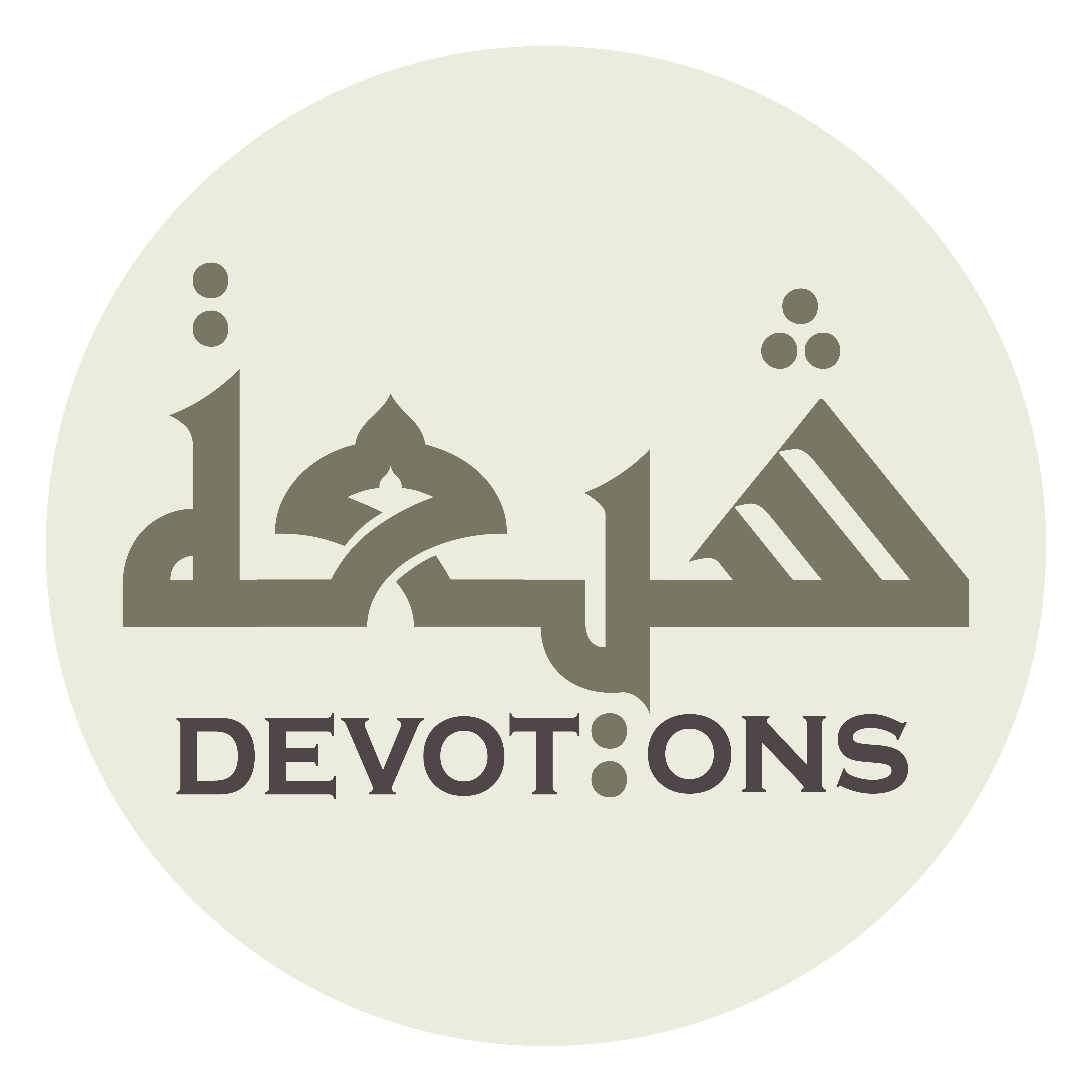 اَللَّهُمَّ صَلِّ عَلَى مُحَمَّدٍ وَ آلِ مُحَمَّدٍ

allāhumma ṣalli `alā muḥammadin wa āli muḥammad

O' Allāh send Your blessings on Muhammad and the family of Muhammad.
Dua 55 - Sahifat Sajjadiyyah
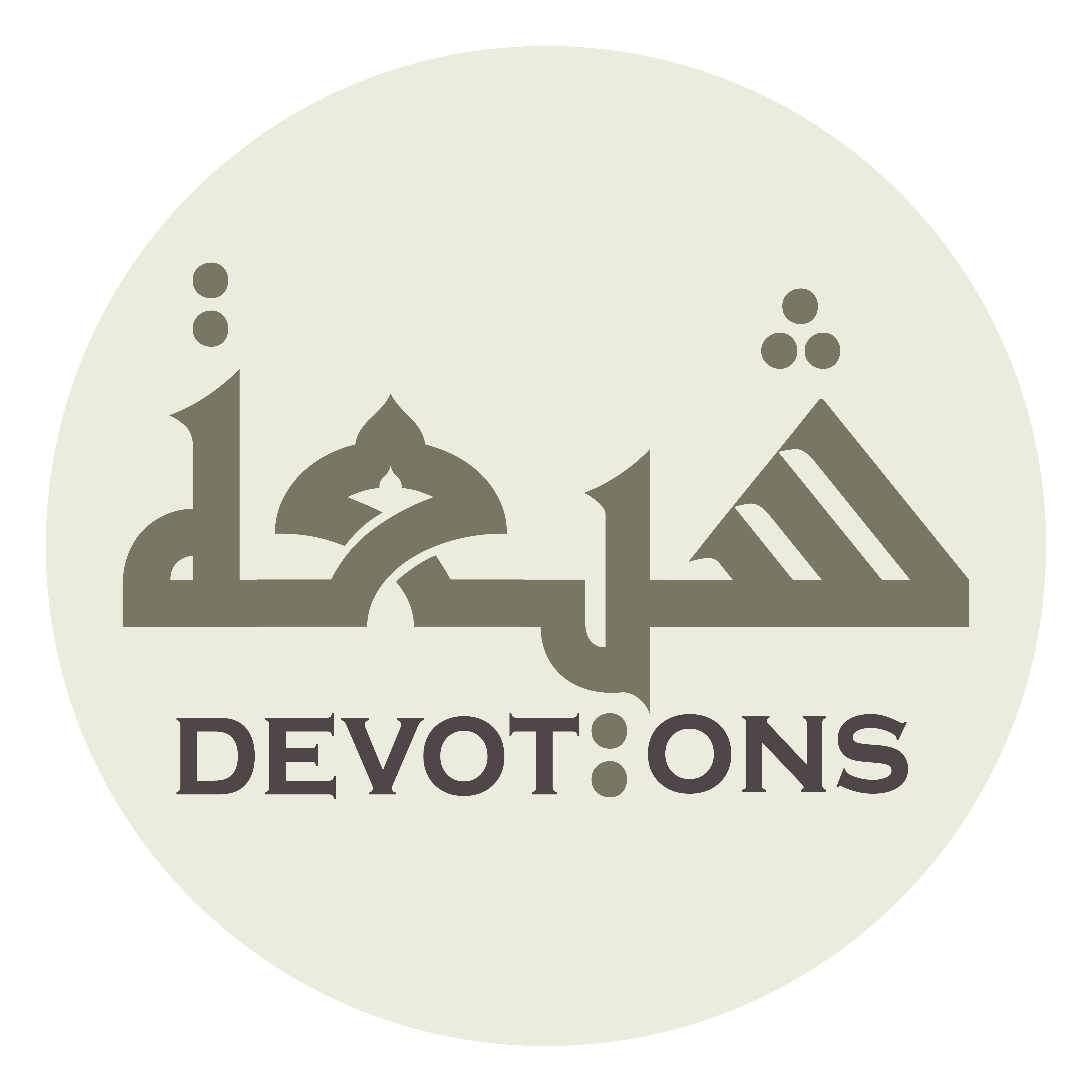 بِسْمِ اللَّـهِ الرَّحْمَـٰنِ الرَّحِيمِ

bismillāhir raḥmānir raḥīm

In the Name of Allāh,the All-beneficent, the All-merciful.
Dua 55 - Sahifat Sajjadiyyah
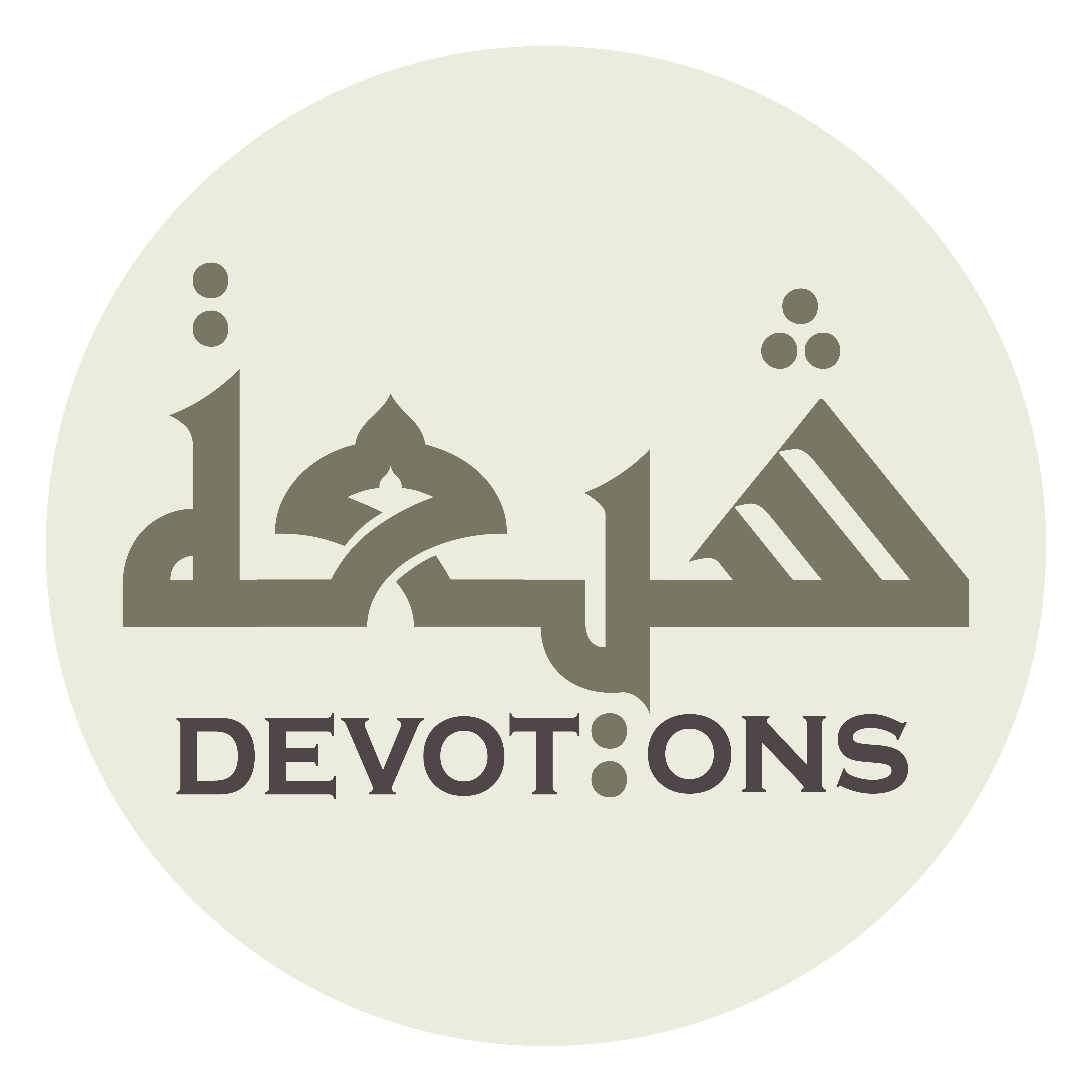 سُبْحَانَكَ اللّٰهُمَّ وَحَنَانَيْكَ

subḥānakallāhumma waḥanānayk

Glory be to Thee, O Allah, and I beg Thy loving care!
Dua 55 - Sahifat Sajjadiyyah
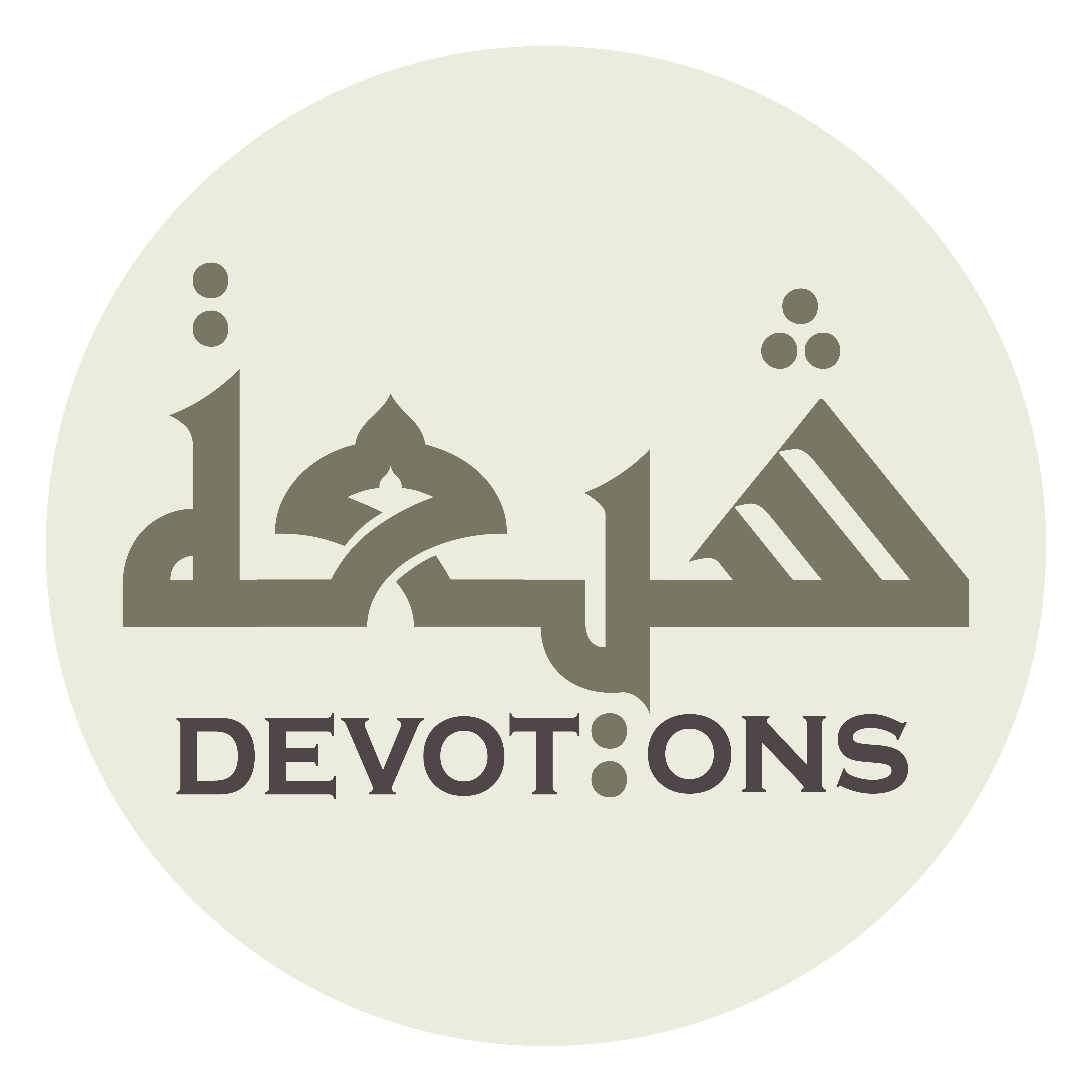 سُبْحَانَكَ اللّٰهُمَّ وَتَعَالَيْتَ

subḥānakallāhumma wata`ālayt

Glory be to Thee, O Allah, and high art Thou exalted!
Dua 55 - Sahifat Sajjadiyyah
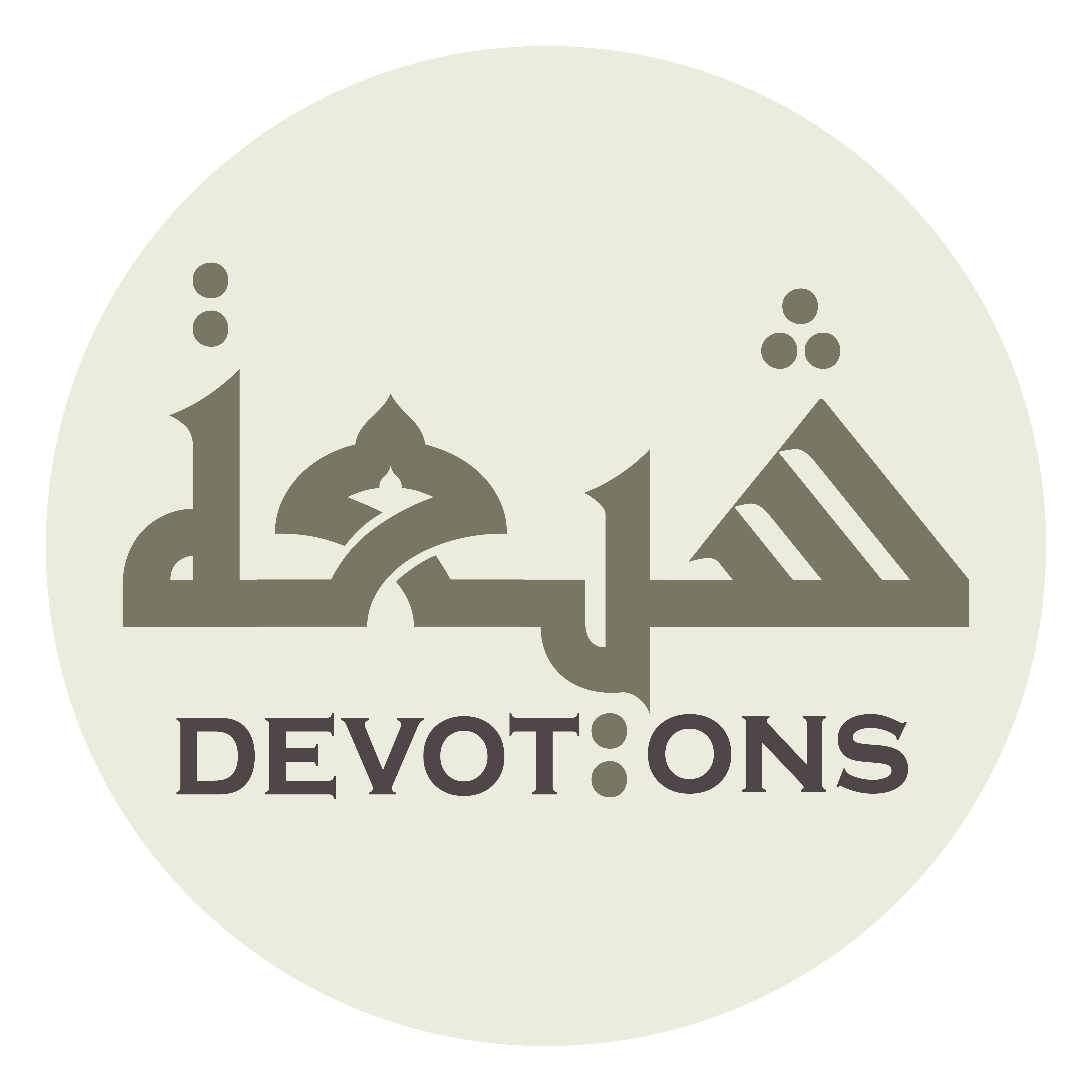 سُبْحَانَكَ اللّٰهُمَّ وَ الْعِزُّ اِزَارُكَ

subḥānakallāhumma wal `izzu izāruk

Glory be to Thee, O Allah, and might is Thy loincloth![342]
Dua 55 - Sahifat Sajjadiyyah
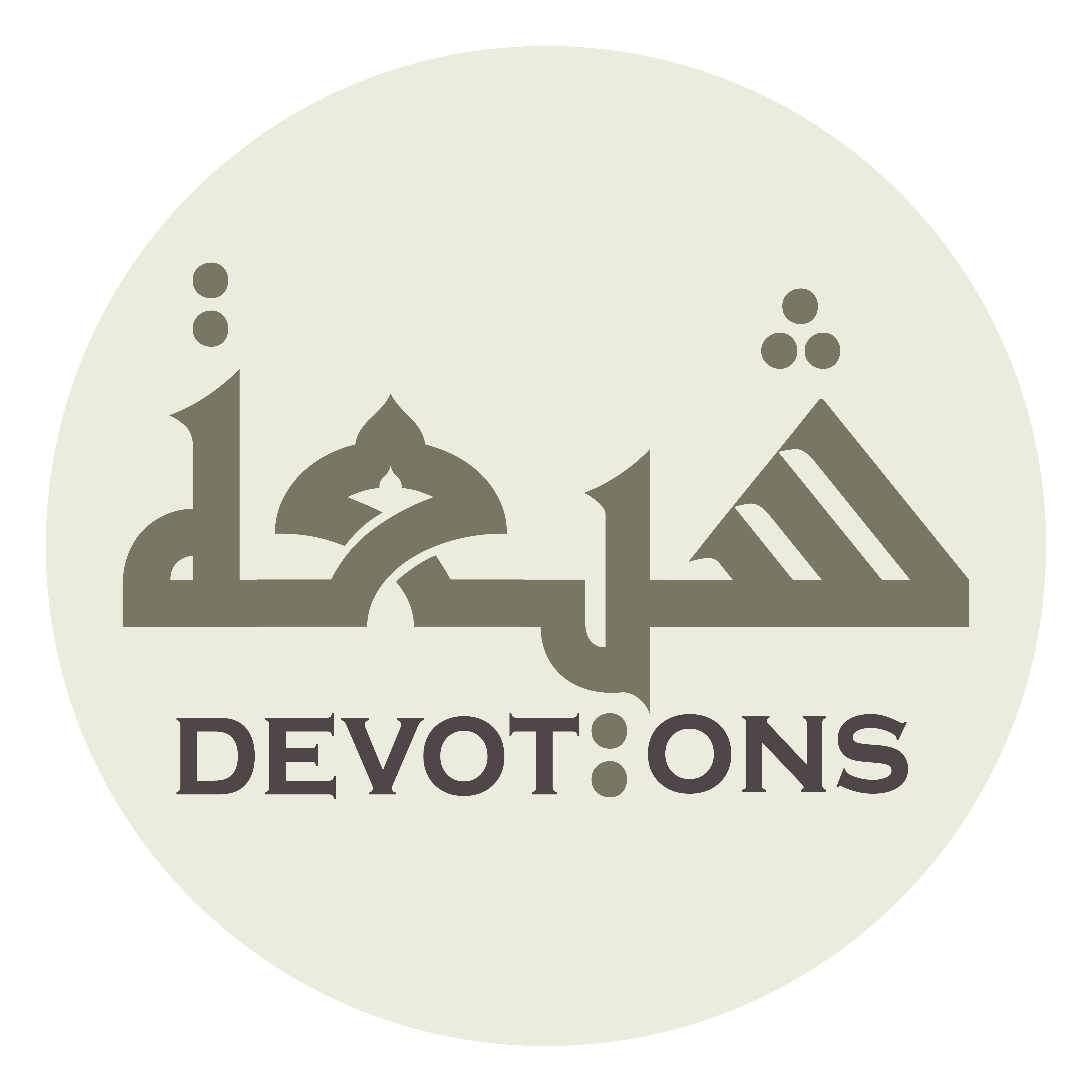 سُبْحَانَكَ اللّٰهُمَّ وَالْعَظَمَةُ رِدَاؤُكَ

subḥānakallāhumma wal`aẓamatu rida-uk

Glory be to Thee, O Allah, and mightiness is Thy cloak!
Dua 55 - Sahifat Sajjadiyyah
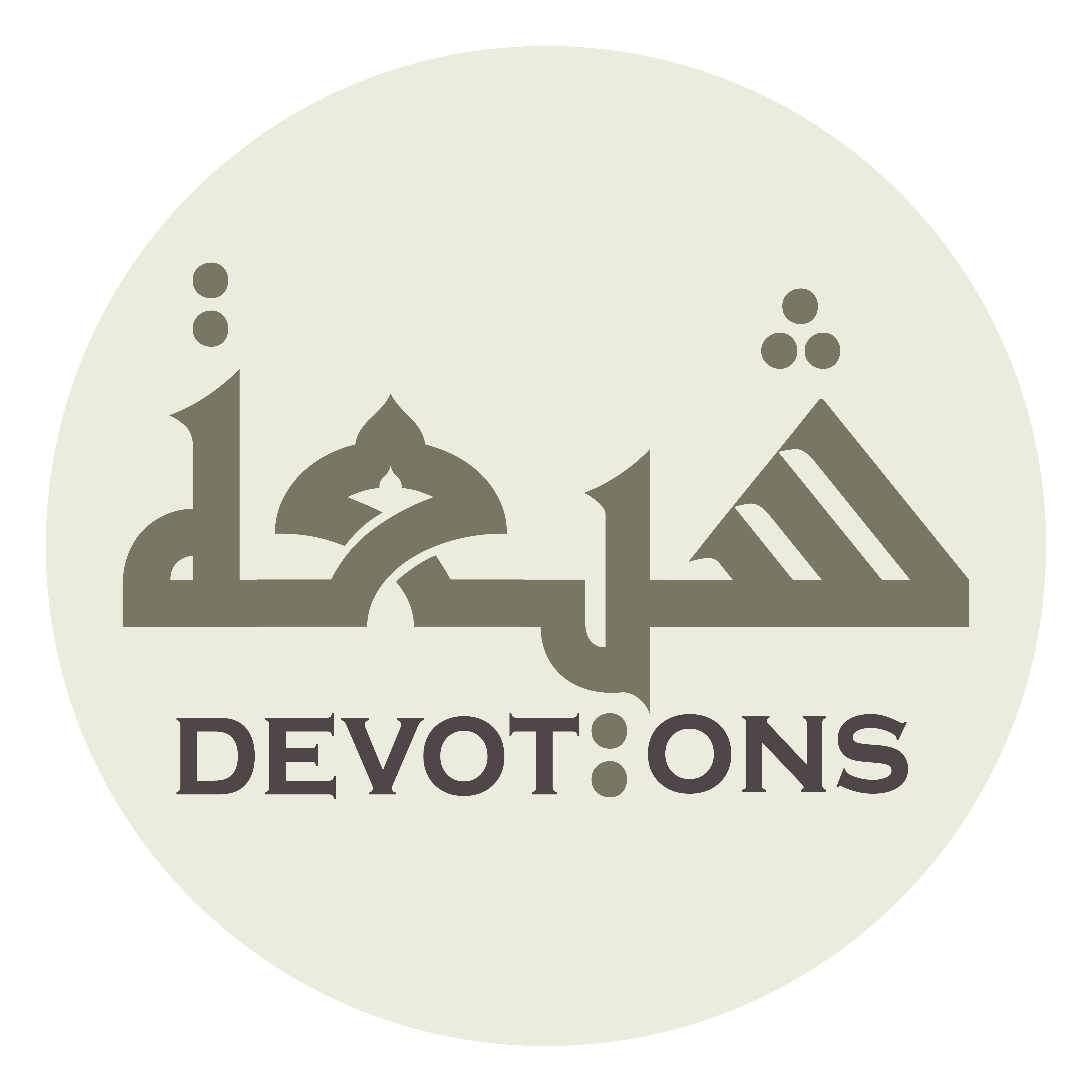 سُبْحَانَكَ اللّٰهُمَّ وَالْكِبْرِيَاءُ سُلْطَانُكَ

subḥānakallāhumma walkibriyā-u sulṭānuk

Glory be to Thee, O Allah, and magnificence is Thy authority!
Dua 55 - Sahifat Sajjadiyyah
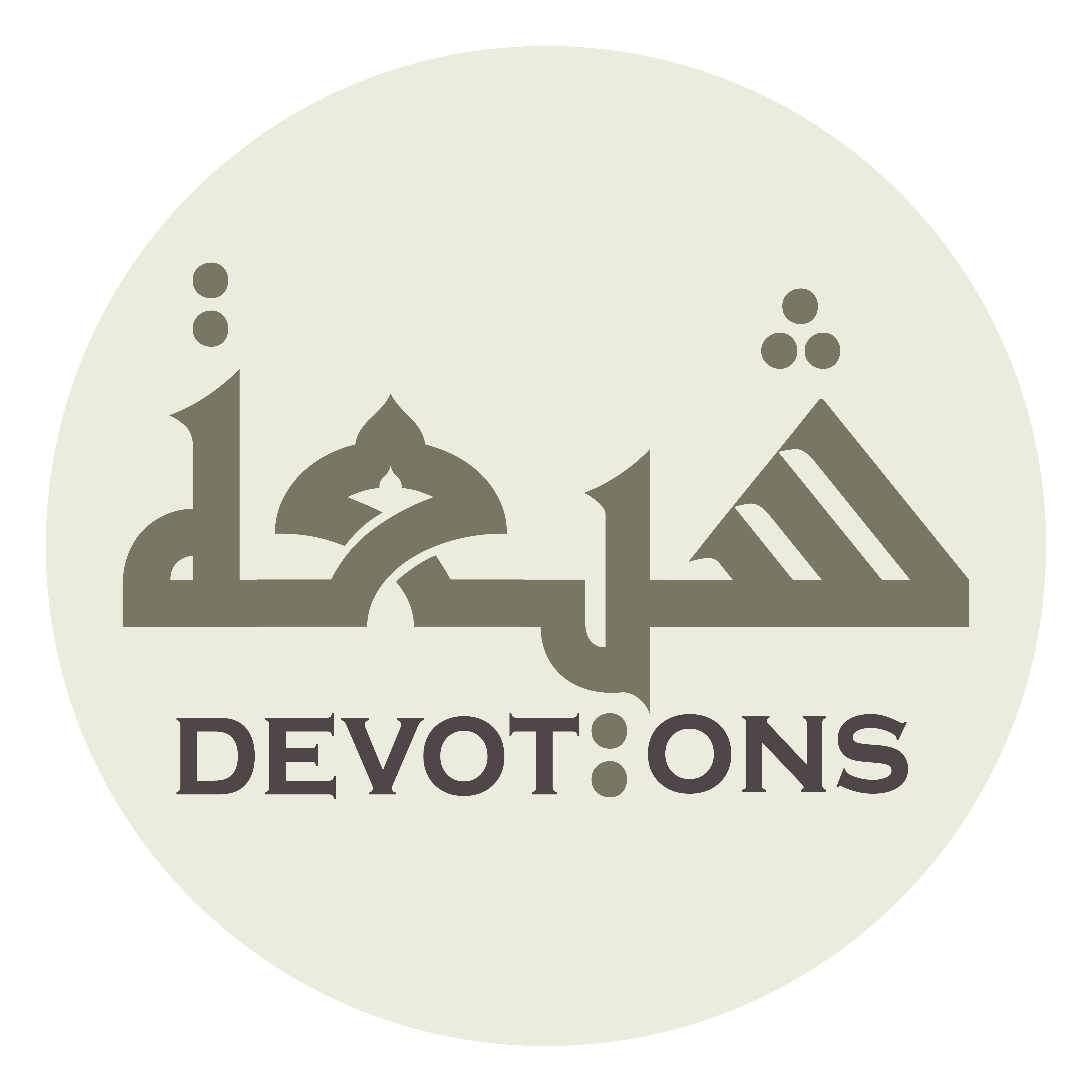 سُبْحَانَكَ مِنْ عَظِيْمِ مَا أَعْظَمَكَ

subḥānaka min `aẓīmi mā a`ẓamak

Glory be to Thee, All-Mighty! How mighty Thou art!
Dua 55 - Sahifat Sajjadiyyah
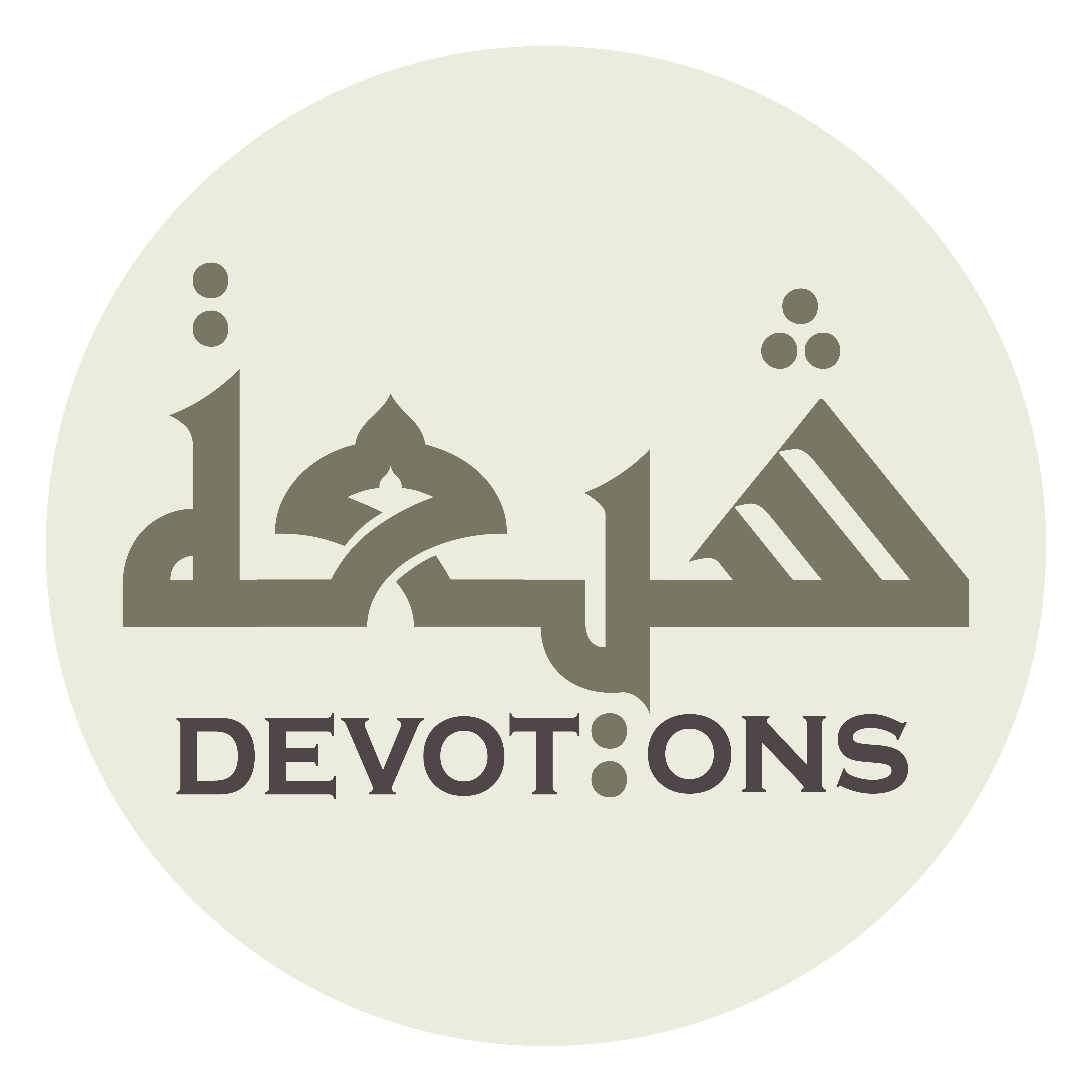 سُبْحَانَكَ سُبِّحْتَ فِيْ الْمَلَاِ الْأَعْلٰى، تَسْمَعُ وَتَرٰى مَا تَحْتَ الثَّرٰى

subḥānaka subbiḥta fil malail a`lā, tasma`u watarā mā taḥtath tharā

Glory be to Thee! Thou art glorified in the highest![343] Thou hearest and seest what is under the soil![344]
Dua 55 - Sahifat Sajjadiyyah
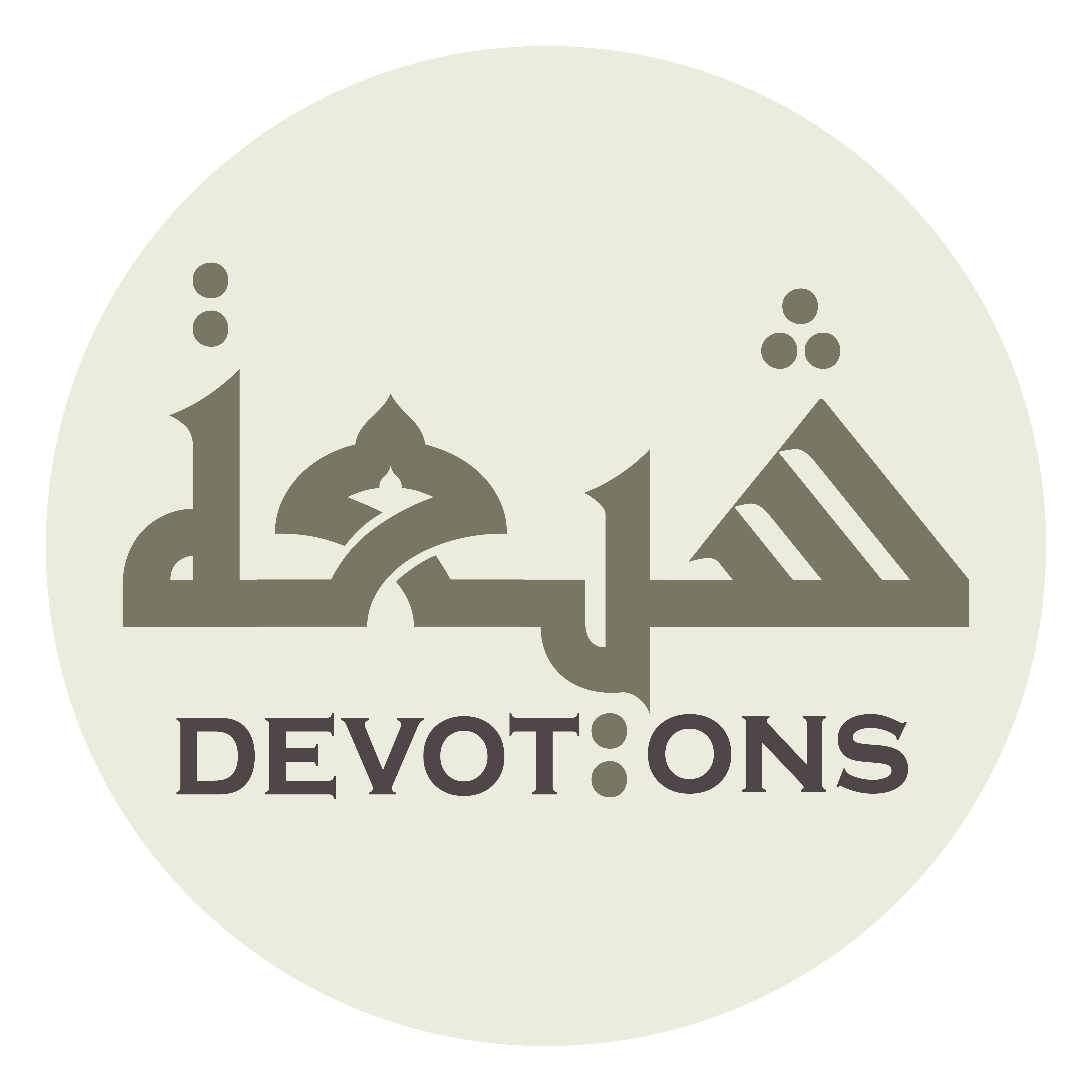 سُبْحَانَكَ اَنْتَ شَاهِدُ كُلِّ نَجْوٰى

subḥānaka anta shāhidu kulli najwā

Glory be to Thee! Thou art witness over every whispered conversation![345]
Dua 55 - Sahifat Sajjadiyyah
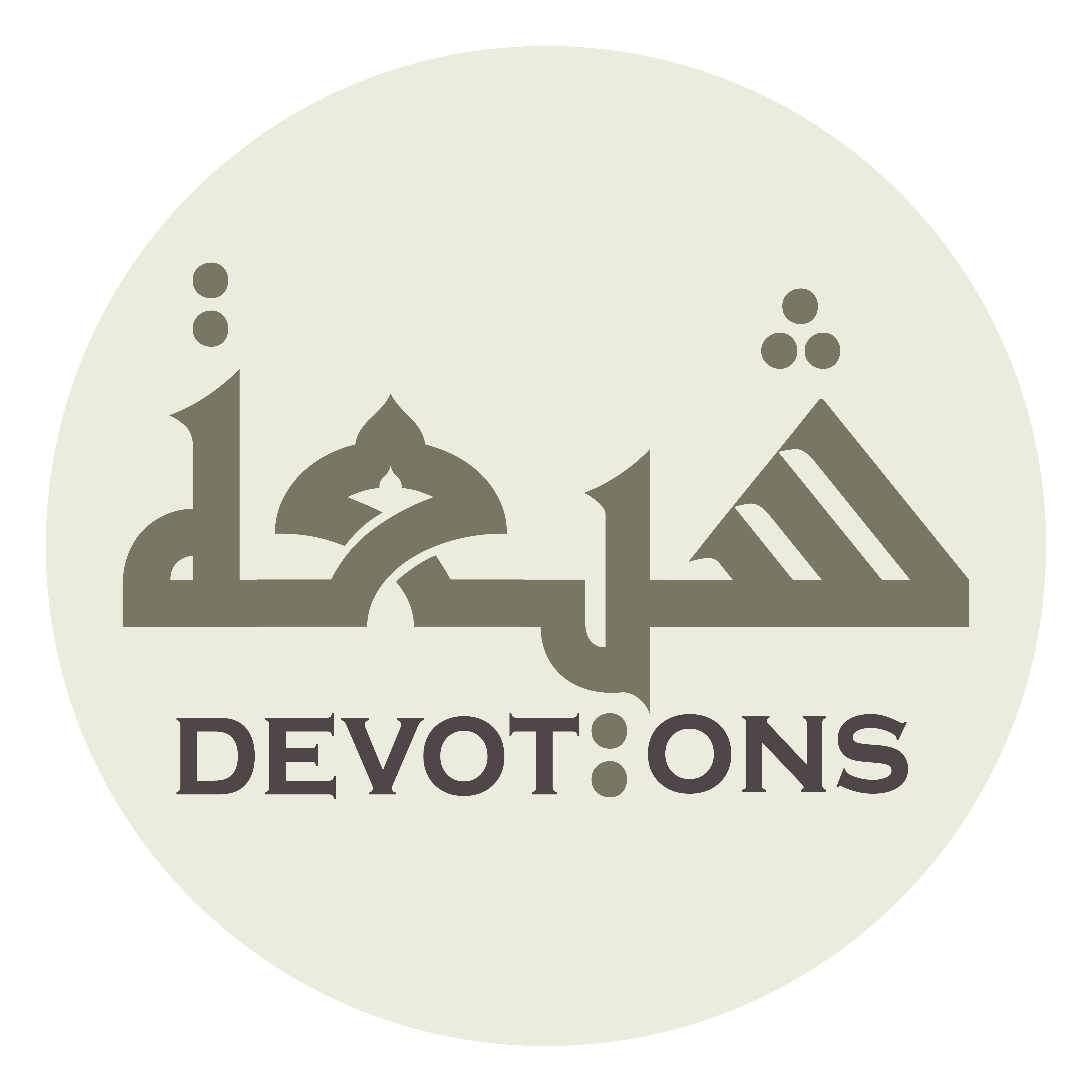 سُبْحَانَكَ مَوْضِعُ كُلِّ شَكْوٰى

subḥānaka mawḍi`u kulli shakwā

Glory be to Thee, the place where every complaint is put down!
Dua 55 - Sahifat Sajjadiyyah
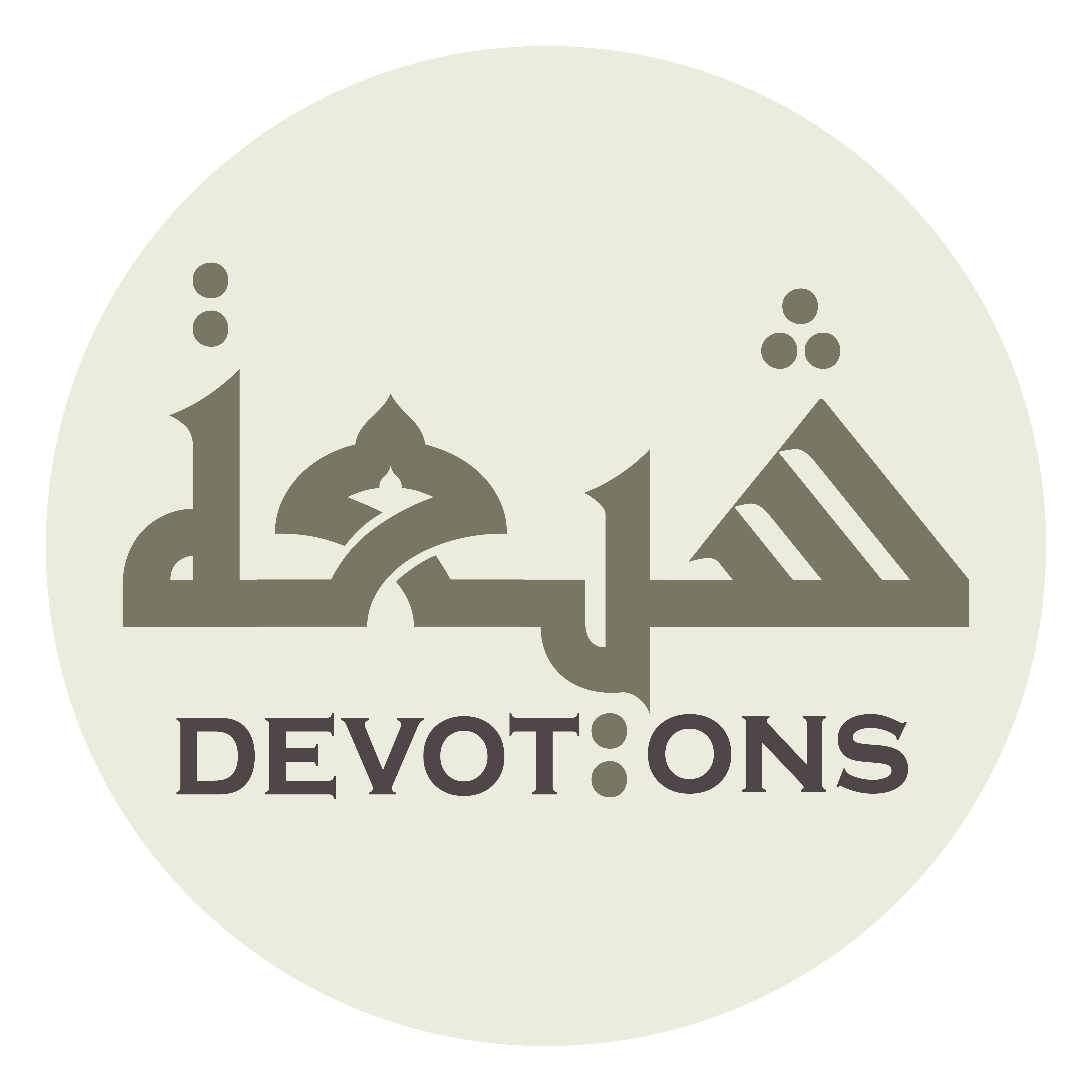 سُبْحَانَكَ حَاضِرُ كُلِّ مَلَاٍ

subḥānaka ḥāḍiru kulli mala

Glory be to Thee, present in every assembly!
Dua 55 - Sahifat Sajjadiyyah
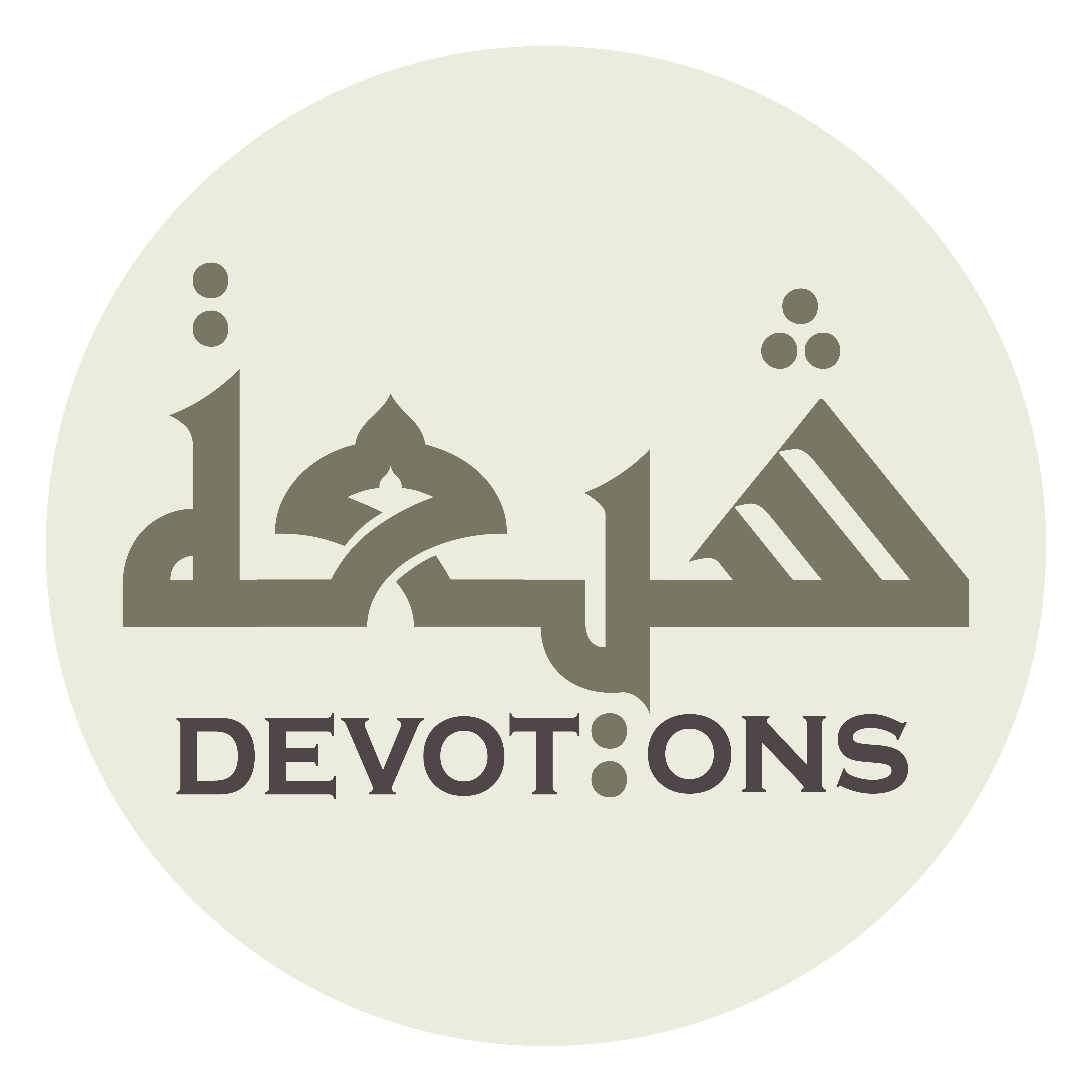 سُبْحَانَكَ عَظِيْمُ الرَّجَاءِ

subḥānaka `aẓīmur rajā

Glory be to Thee, object of great hopes!
Dua 55 - Sahifat Sajjadiyyah
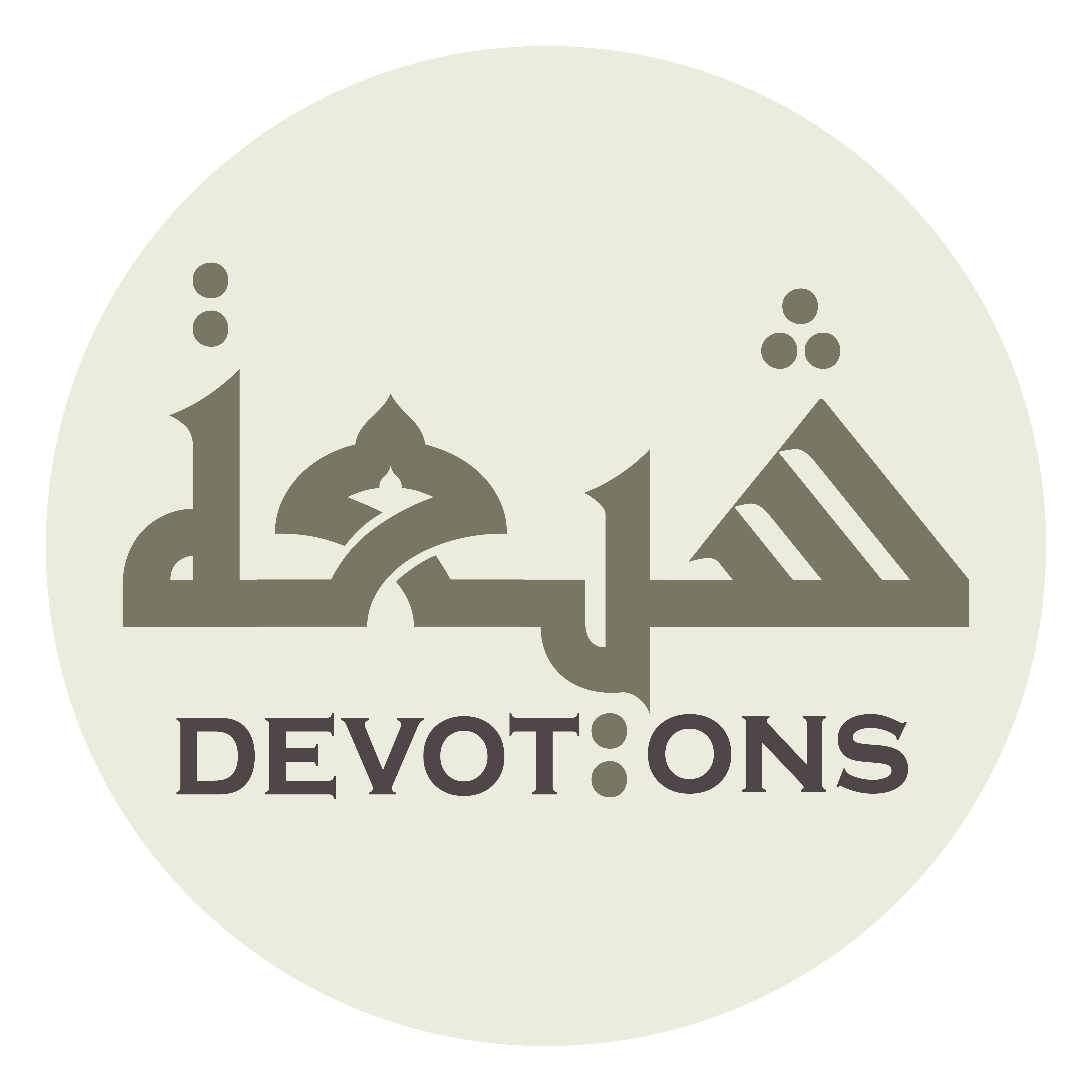 سُبْحَانَكَ تَرٰى مَا فِيْ قَعْرِ الْمَاءِ

subḥānaka tarā mā fī qa`ril mā

Glory be to Thee! Thou seest what is at the lowest depth of the water!
Dua 55 - Sahifat Sajjadiyyah
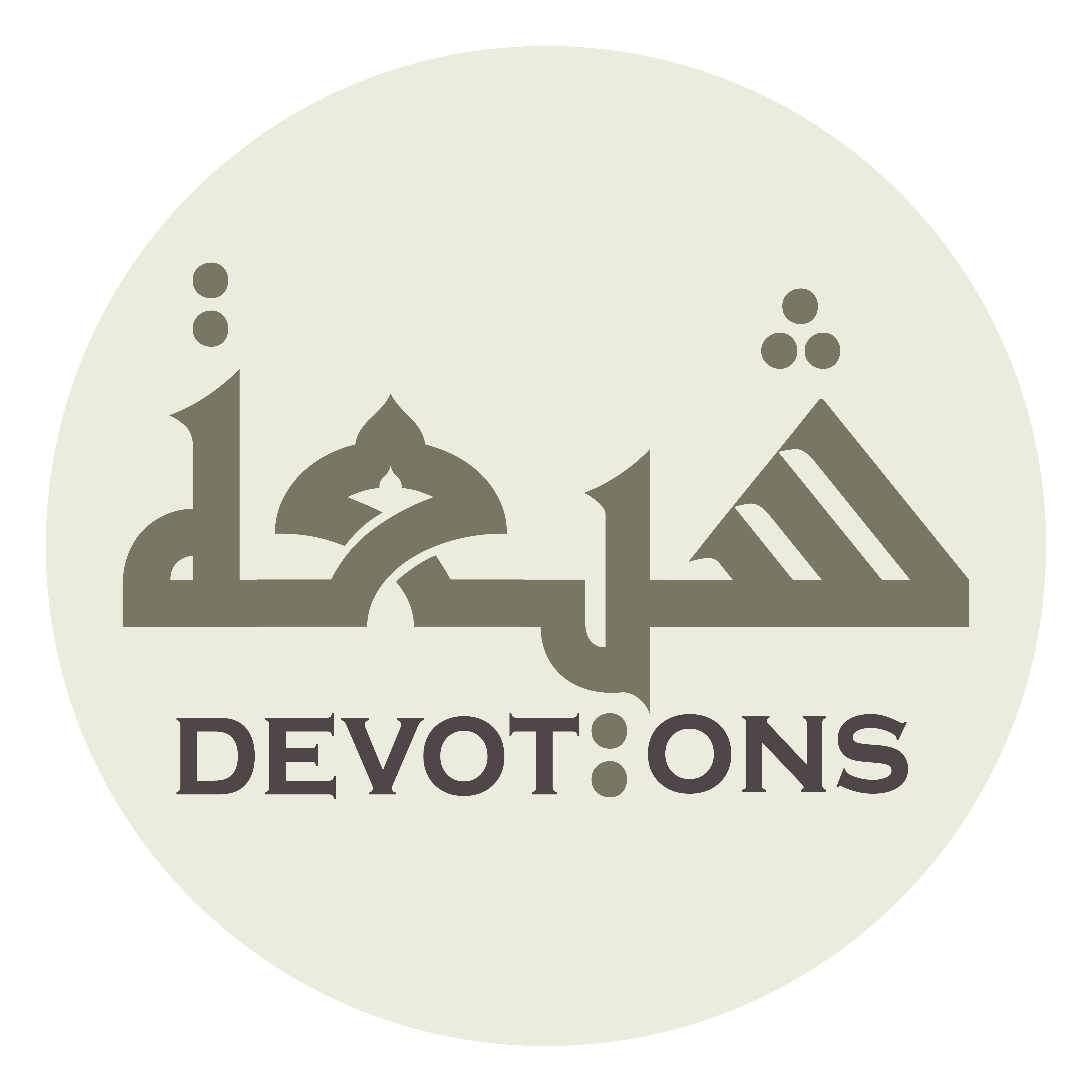 سُبْحَانَكَ تَسْمَعُ أَنْفَاسَ الْحِيْتَانِ فِيْ قُعُوْرِ الْبِحَارِ

subḥānaka tasma`u anfāsal ḥītāni fī qu`ūril biḥār

Glory be to Thee! Thou hearest the breaths of the fish in the lowest depths of the oceans!
Dua 55 - Sahifat Sajjadiyyah
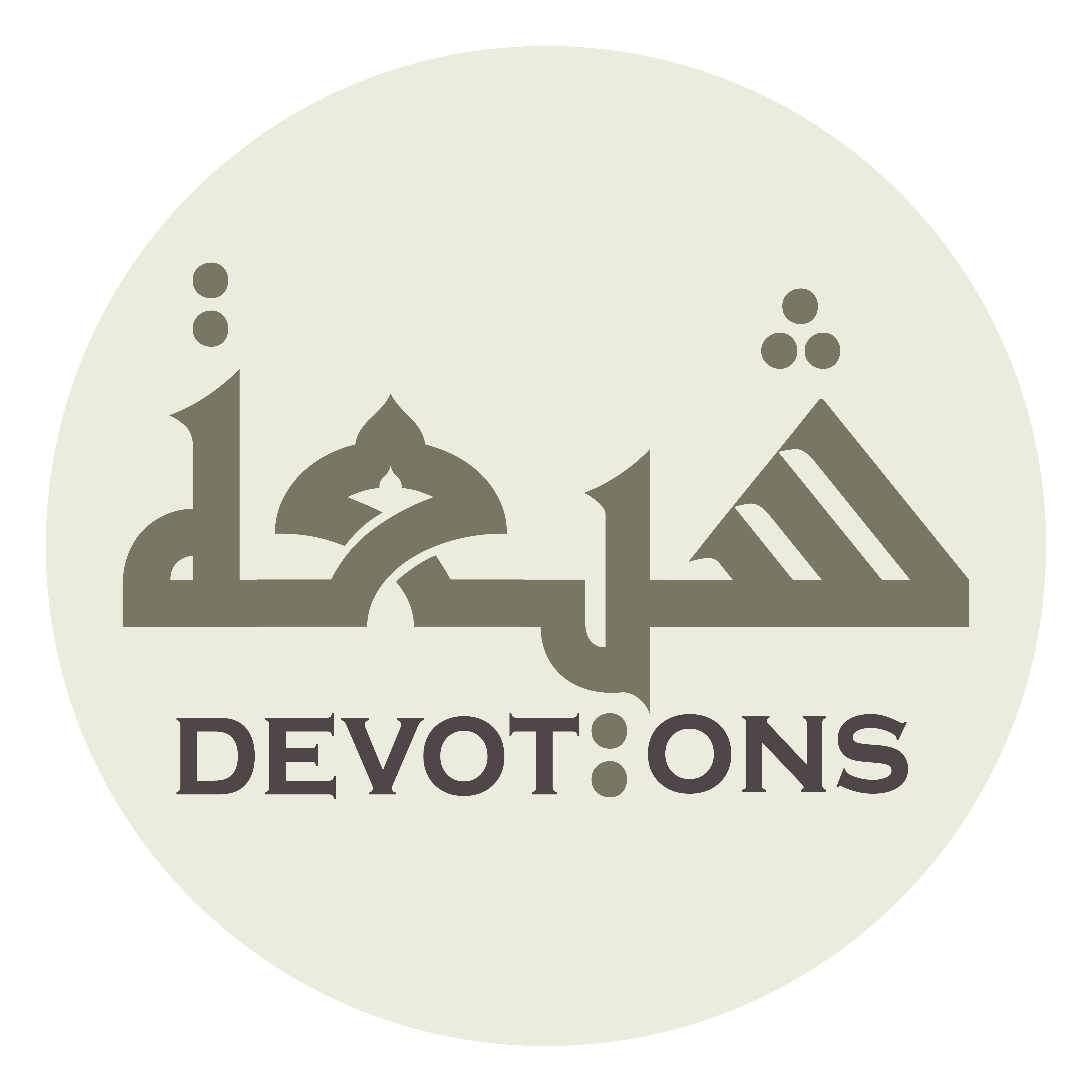 سُبْحَانَكَ تَعْلَمُ وَزْنَ السَّمَوَاتِ

subḥānaka ta`lamu waznas samawāt

Glory be to Thee! Thou knowest the weight of the heavens!
Dua 55 - Sahifat Sajjadiyyah
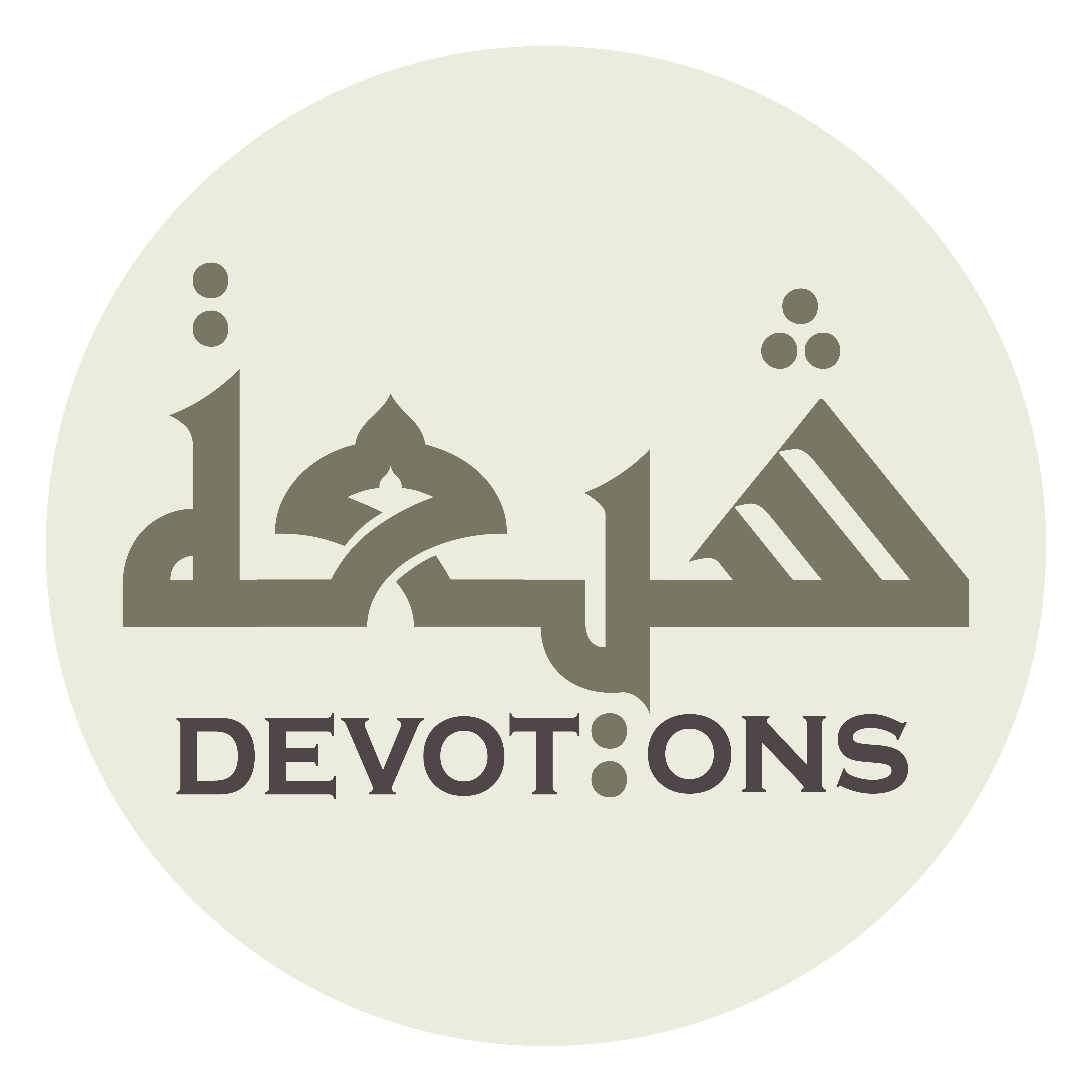 سُبْحَانَكَ تَعْلَمُ وَزْنَ الْاَرَضِيْنَ

subḥānaka ta`lamu waznal araḍīn

Glory be to Thee! Thou knowest the weight of the earths!
Dua 55 - Sahifat Sajjadiyyah
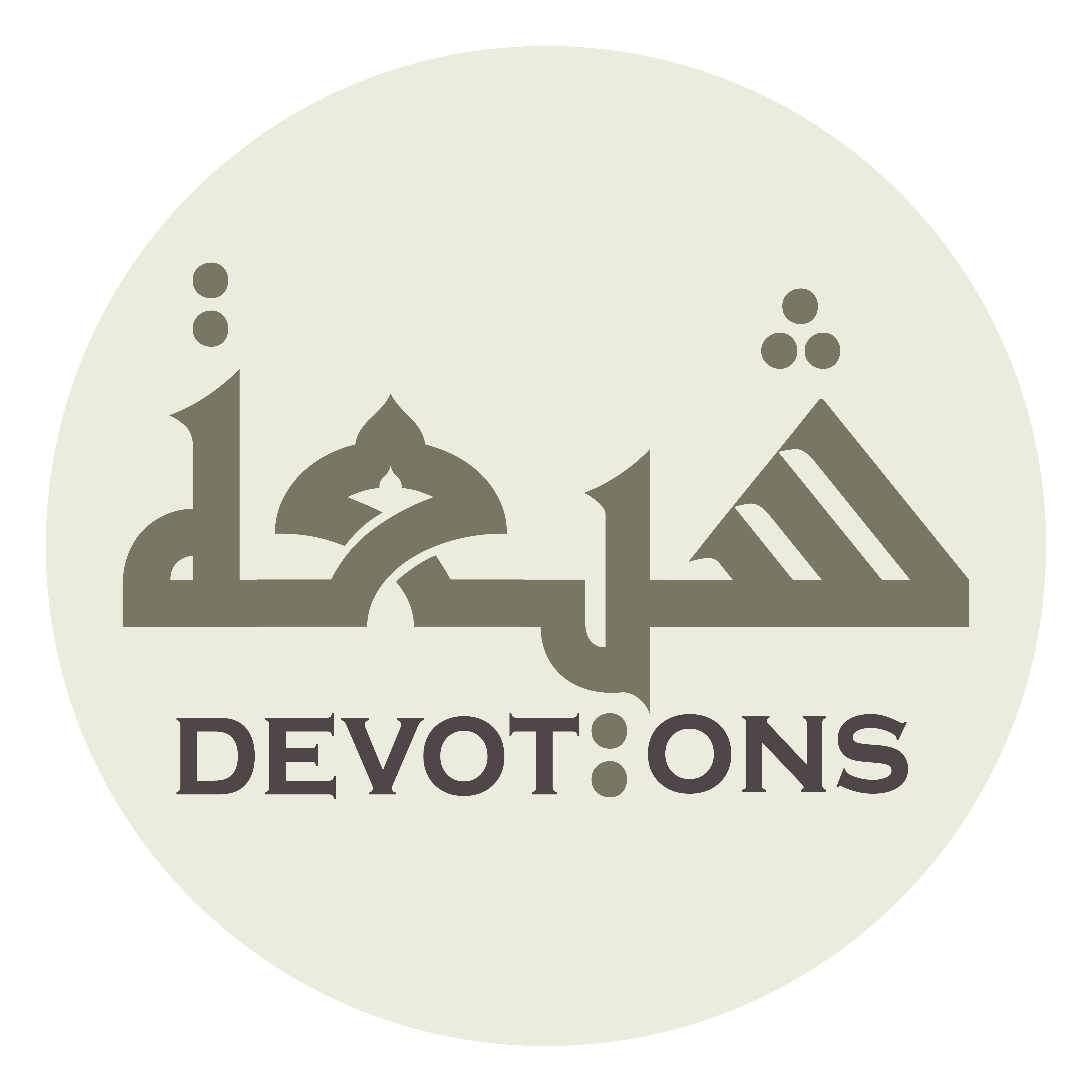 سُبْحَانَكَ تَعْلَمُ وَزْنَ الشَّمْسِ وَ الْقَمَرِ

subḥānaka ta`lamu waznash shamsi wal qamar

Glory be to Thee! Thou knowest the weight of the sun and the moon!
Dua 55 - Sahifat Sajjadiyyah
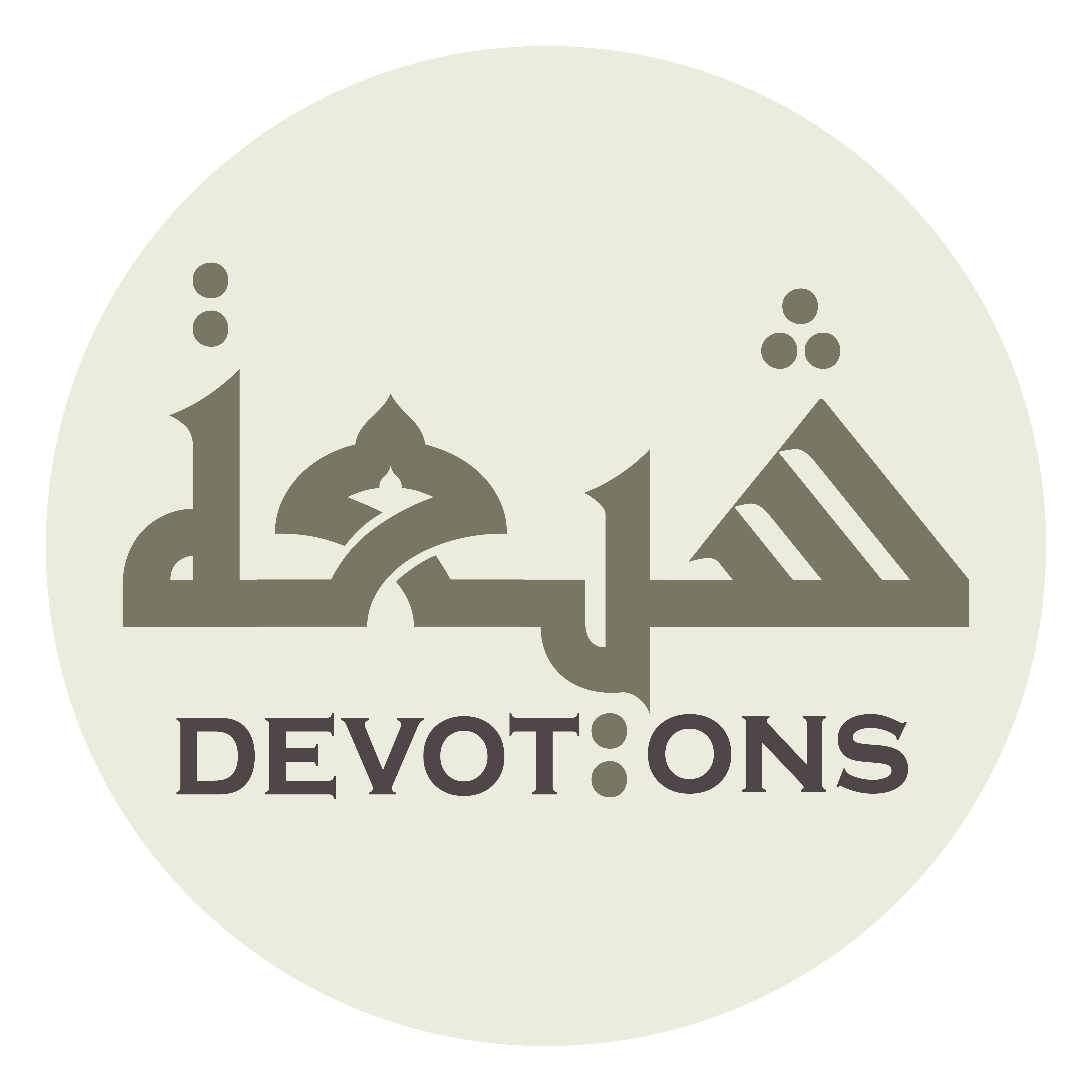 سُبْحَانَكَ تَعْلَمُ وَزْنَ الظُّلْمَةِ وَالنُّوْرِ

subḥānaka ta`lamu waznaẓ ẓulmati wan nūr

Glory be to Thee! Thou knowest the weight of the darkness and the light!
Dua 55 - Sahifat Sajjadiyyah
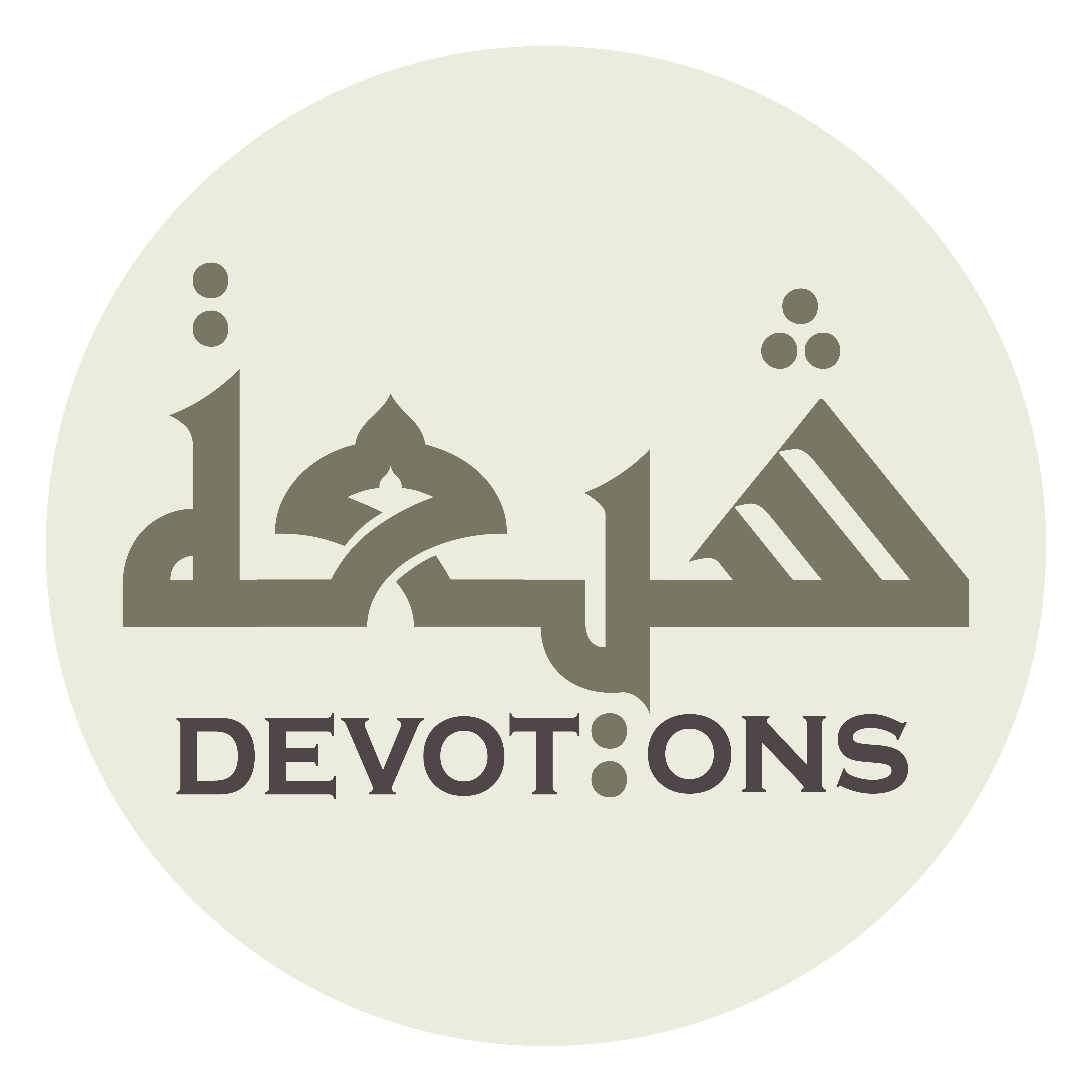 سُبْحَانَكَ تَعْلَمُ وَزْنَ الْفَيْءِ وَالْهَوَاءِ

subḥānaka ta`lamu waznal fay-i walhawā

Glory be to Thee! Thou knowest the weight of the shadow and the air!
Dua 55 - Sahifat Sajjadiyyah
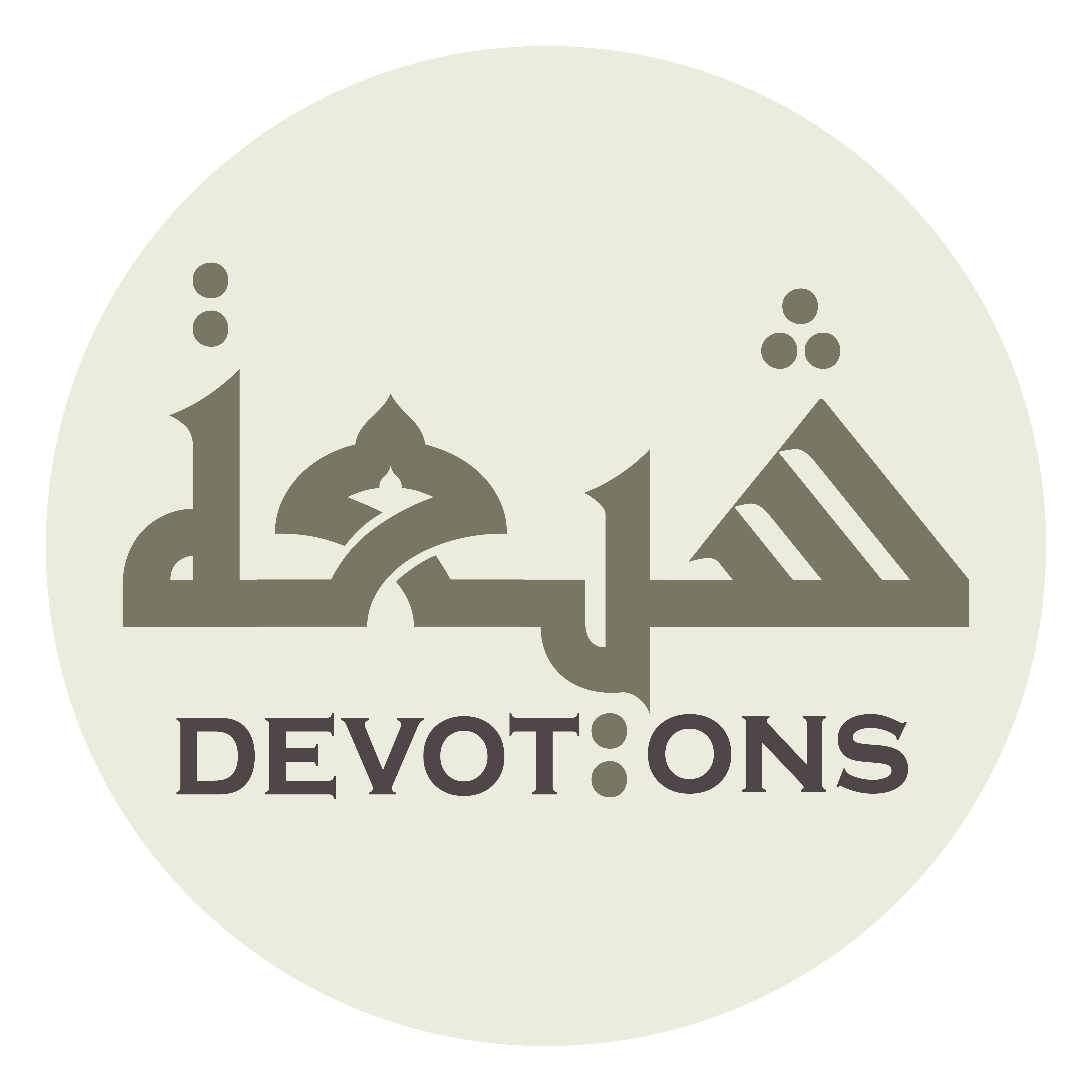 سُبْحَانَكَ تَعْلَمُ وَزْنَ الرِّيْحِ كَمْ هِيَ مِنْ مِثْقَالِ ذَرَّةٍ

subḥānaka ta`lamu waznar rīḥi kam hiya min mithqāli dharrah

Glory be to Thee! Thou knowest the weight of the wind, how many times it is greater than the weight of a dust mote!
Dua 55 - Sahifat Sajjadiyyah
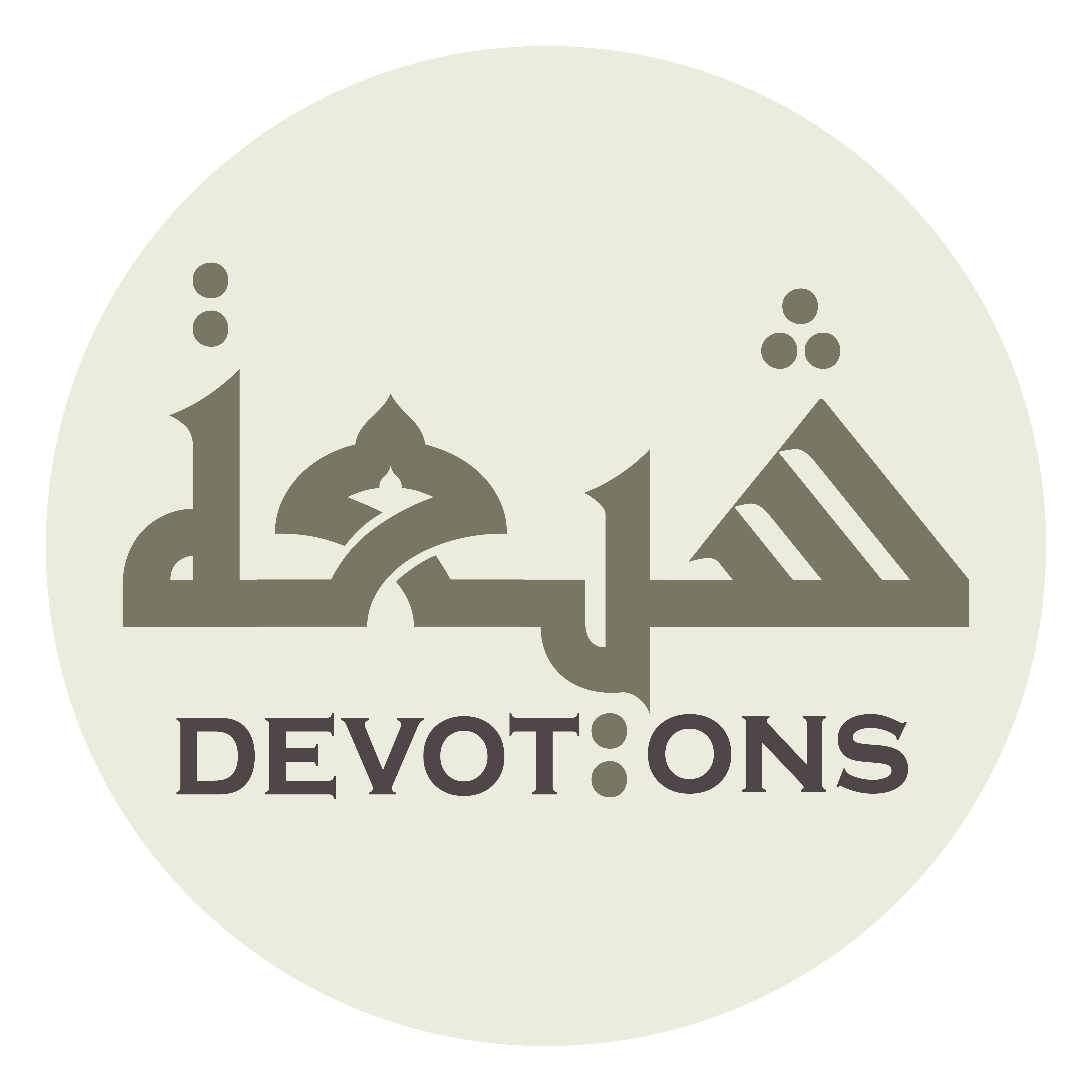 سُبْحَانَكَ قُدُّوْسٌ قُدُّوْسٌ قُدُّوْسٌ

subḥānaka quddūsun quddūsun quddūs

Glory be to Thee, All-holy, All-holy, All-holy!
Dua 55 - Sahifat Sajjadiyyah
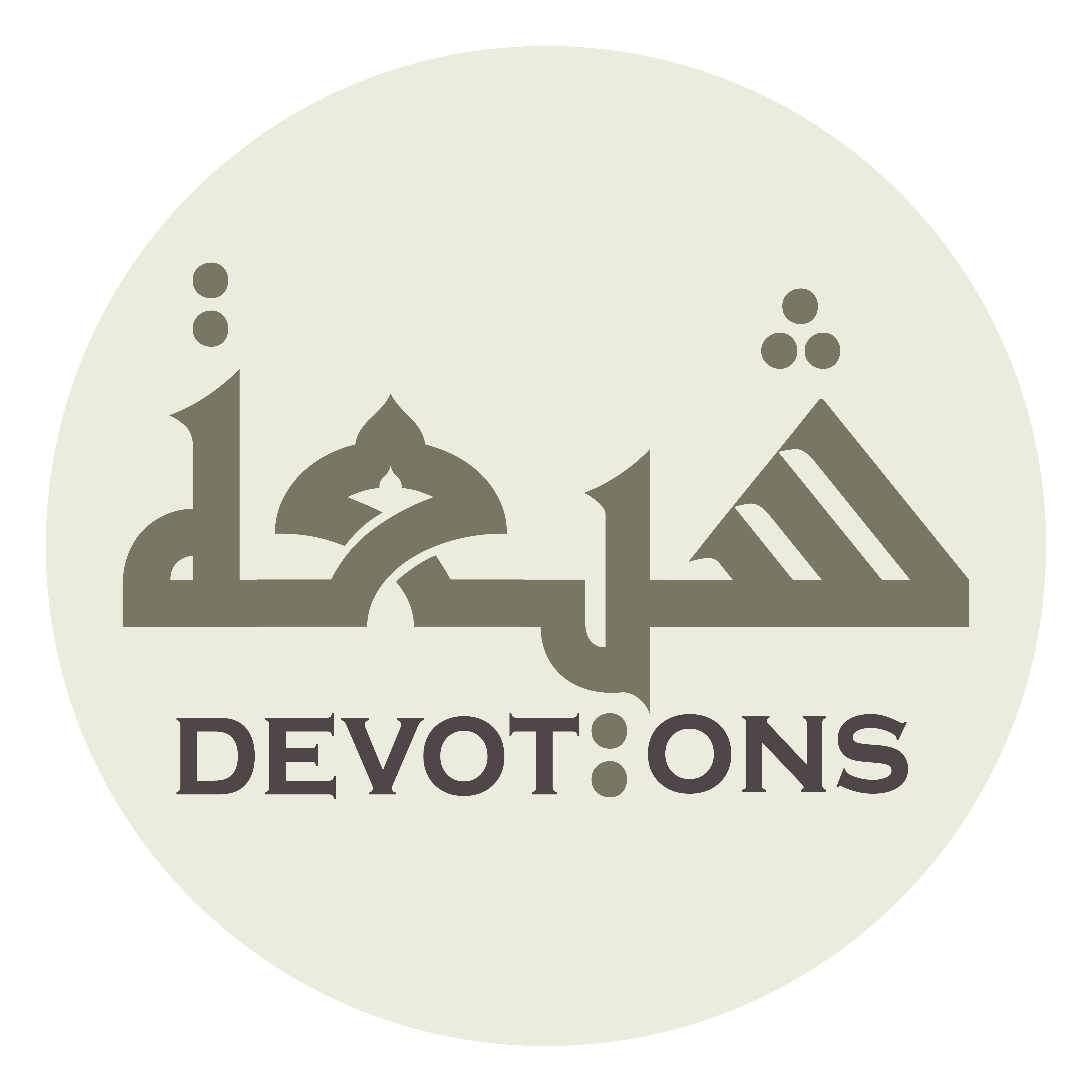 سُبْحَانَكَ عَجَبًا مَنْ عَرَفَكَ كَيْفَ لَا يَخَافُكَ

subḥānaka `ajaban man `arafaka kayfa lā yakhāfuk

Glory be to Thee! I wonder how any who knows Thee could fear Thee not!
Dua 55 - Sahifat Sajjadiyyah
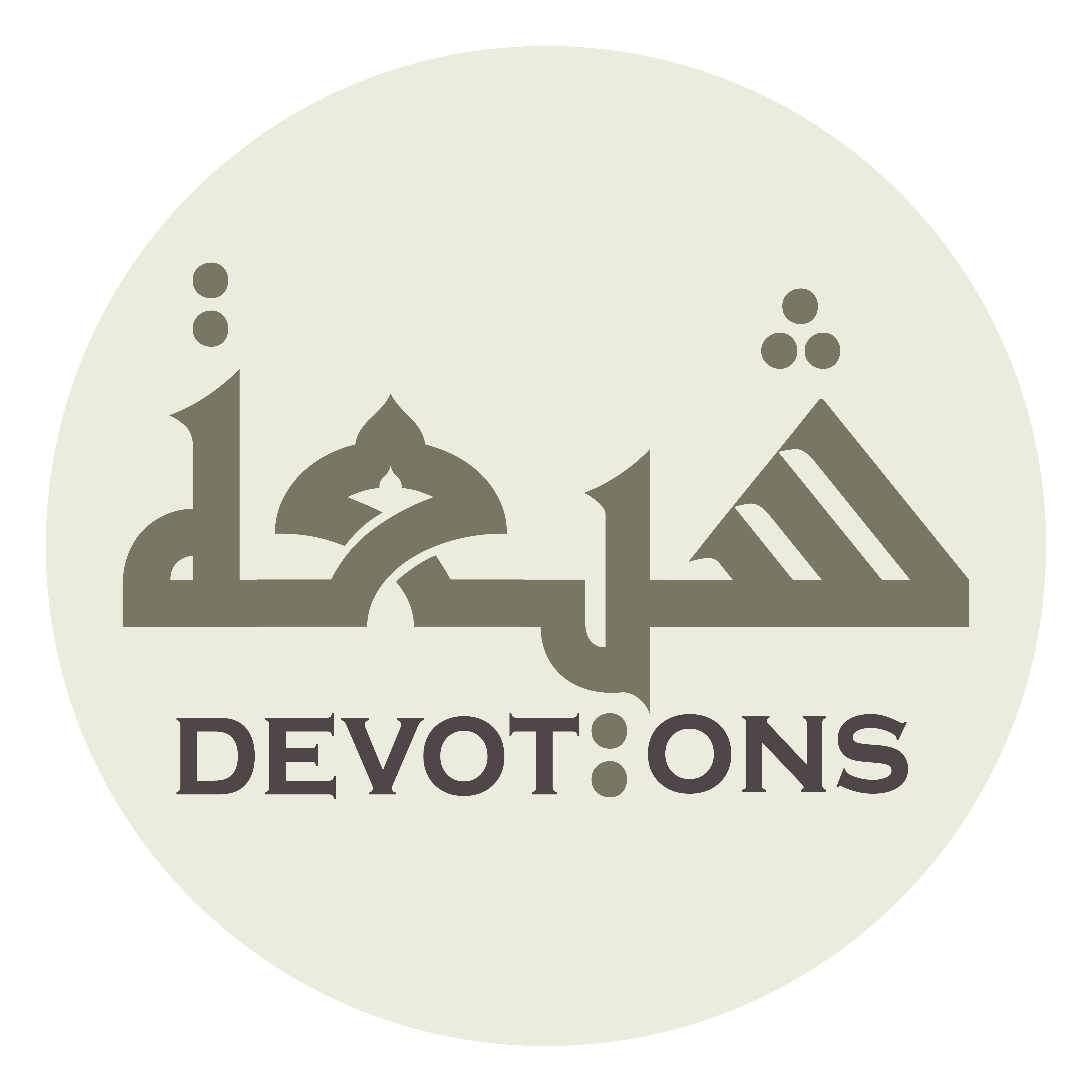 سُبْحَانَكَ اللّٰهُمَّ وَبِحَمْدِكَ

subḥānakallāhumma wabiḥamdik

Glory be to Thee, O Allah, and Thine is the praise!
Dua 55 - Sahifat Sajjadiyyah
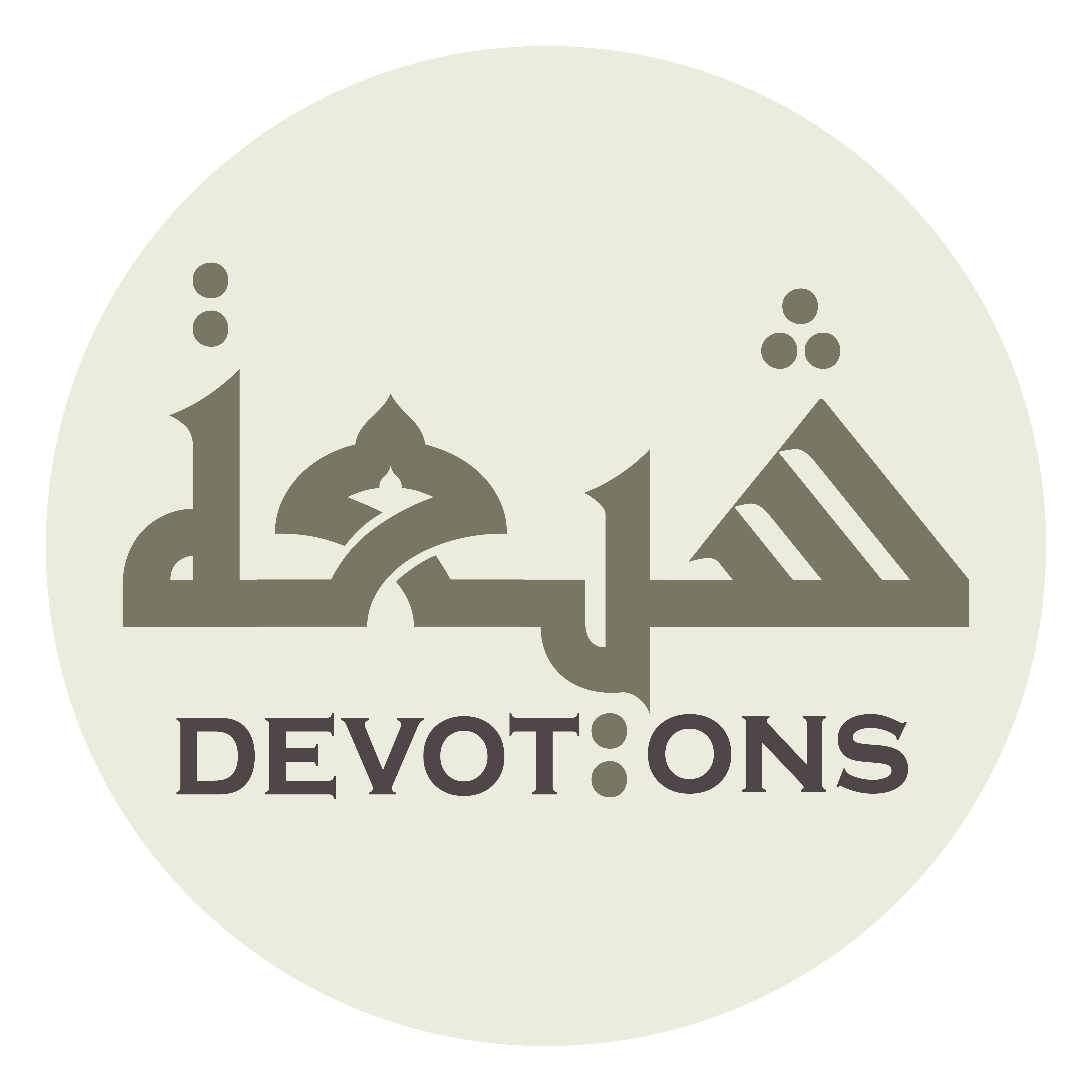 سُبْحَانَكَ اللَّهُ الْعَلِيُّ الْعَظِيْمُ

subḥānakallāhul `aliyyul `aẓīm

Glory be to Allah, the All-high, the All-Mighty!
Dua 55 - Sahifat Sajjadiyyah